BÀI 5. TỪ LOẠI TIẾNG VIỆT
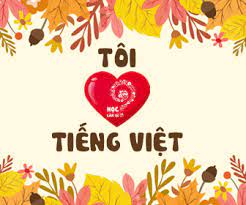 A. TÓM TẮT KIẾN THỨC CƠ BẢN
1. Danh từ
Khái niệm: Danh từ là từ chỉ sự vật, hiện tượng, khái niệm.
Các loại danh từ:
Danh từ chỉ sự vật:
+ Danh từ chung: Là những danh từ có thể dùng làm tên gọi cho một loạt sự vật cùng loại.  VD: bàn, ghế, quần, áo, sách, bút ...
+ Danh từ riêng: Là những danh từ dùng làm tên gọi riêng cho từng cá thể, sự vật, người,  địa phương, cơ quan, tổ chức. VD: Hoàng, Trang, Hà nội, Trường THCS Ba Đình ...
Danh từ chỉ đơn vị:
+ Danh từ chỉ đơn vị tự nhiên (còn gọi là loại từ). VD: cái, con, hòn, viên, tấm, bức, bọn,  nhóm ...
+ Danh từ chỉ đơn vị quy ước (Danh từ chỉ đơn vị chính xác và danh từ chỉ đơn vị ước
chừng).
2. Động từ
Khái niệm: Động từ là những từ có ý nghĩa khái quát chỉ hành động, trạng thái của sự  vật. Động từ có khả năng kết hợp với các từ đã, sẽ, đang, cũng, vẫn, cứ, còn, hãy, đừng,
chớ ... và thường làm vị ngữ trong câu.
Các loại động từ: Động từ tình thái, động từ hành động trạng thái,

3. Tính từ
Khái niệm: Là những từ có ý nghĩa khái quát chỉ đặc điểm, tính chất. Tính từ có khả  năng kết hợp với đã, đang, sẽ, rất, lắm, quá. Thường làm vị ngữ trong câu hoặc phụ ngữ  trong cụm danh từ và cụm động từ.
Các loại tính từ: Tính từ không đi kèm các từ chỉ mức độ và tính từ có thể đi kèm các từ  chỉ mức độ.

Số từ: Là những từ chỉ số lượng hoặc số thứ tự.
Đại từ là những từ dùng để thay thế cho người, sự vật, hoạt động, tính chất được nói đến  hoặc dùng để hỏi. Đại từ không có nghĩa cố định, nghĩa của đại từ phụ thuộc vào nghĩa của
từ ngữ mà nó thay thế.
Lượng từ là những từ chỉ lượng ít hay nhiều một cách khái quát.
Chỉ từ là những từ dùng để chỏ vào sự vật xác định sự vật theo các vị trí không gian  thời gian.
Phó từ là những từ chuyên đi kèm để bổ sung ý nghĩa cho động từ và tính từ. Phó từ  không có khả năng gọi tên các quan hệ về ý nghĩa mà nó bổ sung cho động từ và tính từ.
Quan hệ từ là những từ dùng nối các bộ phận của câu, các câu, các đoạn với nhau để  biểu thị các quan hệ khác nhau giữa chúng.
Trợ từ là các từ chuyên đi kèm các từ ngữ khác để nhấn mạnh hoặc để nêu ý nghĩa  đánh giá sự vật, sự việc được các từ ngữ đó biểu thị. Trợ từ không có khả năng làm thành  một câu độc lập.
Ví dụ: những, có, chính đích, ngay,...
Thán từ: là những từ dùng để bộc lộ tình cảm, cảm xúc của người nói hoặc dùng để  gọi đáp. Thán từ thường đứng ở đầu câu, có khi nó được tách ra thành một câu đặc biệt.
Thán từ gồm 2 loại chính:
Thán từ bộc lộ tình cảm, cảm xúc: a, ái, ôi, ô hay, than ôi, trời ơi,...
Thán từ gọi đáp: này, ơi, vâng, dạ , ừ.
12. Tình thái từ là những từ dùng để tạo các kiểu câu phân loại theo mục đích nói.
Bảng từ loại tiếng Việt
B. CÁC DẠNG BÀI TẬP
Bài 1. Tìm các danh từ chỉ đơn vị trong các câu sau:
Muốn hỏi con gái ta, hãy về sắm đủ một chĩnh vàng cốm, mười tấm lụa đào, mười con  lợn béo, mười vò rượu tăm đem sang đây.
(Sọ Dừa)
Vua vẽ một thỏi vàng, thấy còn nhỏ quá, lại vẽ một thỏi thứ hai lớn hơn.
Nhân buổi ế hàng, năm ông thầy bói ngồi chuyện gẫu với nhau.
Hằng năm cứ vào cuối thu, lá ngoài đường rụng nhiều và trên không có những đám mây  bàng bạc, lòng tôi lại náo nức những kỉ niệm mơn man của buổi tựu trường.
(Thanh Tịnh)
Trong chiếc áo vải dù đen dài tôi cảm thấy mình trang trọng và đứng đắn.
(Thanh Tịnh)
Trong trời đất, không gì quý bằng hạt gạo. Chỉ có gạo mới nuôi sống con người và ăn  không bao giờ chán.
(Bánh chưng, bánh giầy)
Ông về tâu với vua sắm cho ta một con ngựa sắt, một cái roi sắt và một tấm áo giáp sắt,  ta sẽ phá tan lũ giặc này.
(Thánh Gióng)
Tráng sĩ bèn nhổ những cụm tre cạnh đường quật vào giặc. Giặc tan vỡ. Đám tàn quân  giẫm đạp lên nhau chạy trốn, tráng sĩ đuổi đến chân núi Sóc.
(Thánh Gióng)


Bé Mây rủ mèo con  Đánh bẫy bầy chuột nhắt
Mỗi thơm: cá nướng ngon  Lửng lơ trong cạm sắt.
(Nguyễn Hoàng Sơn)
* Gợi ý giải
Danh từ chỉ đơn vị được in đậm:
Muốn hỏi con gái ta, hãy về sắm đủ một chĩnh vàng cốm, mười tấm lụa đào, mười con
lợn béo, mười vò rượu tăm đem sang đây.
(Sọ Dừa)
Vua vẽ một thỏi vàng, thấy còn nhỏ quá, lại vẽ một thỏi thứ hai lớn hơn.
Nhân buổi ế hàng, năm ông thầy bói ngồi chuyện gẫu với nhau.
Hằng năm cứ vào cuối thu, lá ngoài đường rụng nhiều và trên không có những đám mây  bàng bạc, lòng tôi lại náo nức những kỉ niệm mơn man của buổi tựu trường.
(Thanh Tịnh)
Trong chiếc áo vải dù đen dài tôi cảm thấy mình trang trọng và đứng đắn.
(Thanh Tịnh)
Trong trời đất, không gì quý bằng hạt gạo. Chỉ có gạo mới nuôi sống con người và ăn  không bao giờ chán.
(Bánh chưng, bánh giầy)
Ông về tâu với vua sắm cho ta một con ngựa sắt, một cái roi sắt và một tấm áo giáp sắt,  ta sẽ phá tan lũ giặc này.
(Thánh Gióng)
Tráng sĩ bèn nhổ những cụm tre cạnh đường quật vào giặc. Giặc tan vỡ. Đám tàn quân  giẫm đạp lên nhau chạy trốn, tráng sĩ đuổi đến chân núi Sóc.
(Thánh Gióng)
9. Bé Mây rủ mèo con  Đánh bẫy bầy chuột nhắt
Mỗi thơm: cá nướng ngon  Lửng lơ trong cạm sắt.
(Nguyễn Hoàng Sơn)

Bài 2. Tìm các danh từ chỉ đơn vị tự nhiên (loại từ) cho những danh từ: đá, thuyền, vải.
* Gợi ý giải
Tham khảo các từ sau:
Đá: cục, hòn, tảng, mẩu, phiến, viên, mảng…
Thuyền: cái, chiếc, con
Vải: cây, cuộn, xấp, mảnh, mẩu, tấm…

Bài 3. Hãy tìm những danh từ khác nhau có thể kết hợp với danh từ chỉ đơn vị tự nhiên  sau: bức, tờ, dải.
* Gợi ý giải
Tham khảo các từ sau:
Tờ: tờ giấy, tờ đơn, tờ lịch, tờ báo, tờ tiền…
Bức: bức tường, bức tranh, bức họa, bức vẽ, bức rèm, bức màn…
Dải: dải lụa, dải dây…

Bài 4. Cho các đoạn sau:
Một năm sau khi đuổi giặc Minh, một hôm Lê Lợi – bấy giờ đã làm vua – cưỡi thuyền  rồng dạo quanh hồ Tả Vọng. Nhân dịp đó, Long Quân sai Rùa Vàng lên đòi lại thanh gươm
thần.
(Sự tích Hồ Gươm)
Cô Mắt, cậu Chân, cậu Tay, bác Tai, lão Miệng từ xưa vẫn sống với nhau rất thân thiết.  (Chân, Tay, Tai, Mắt, Miệng)
Tìm các danh từ chung và danh từ riêng có trong hai đoạn trên?
Hãy sắp xếp các danh từ riêng thành hai nhóm:
+ Tên người
+ Tên địa lí
* Gợi ý giải
a.
b
+ Tên người: Lê Lợi.
+ Tên địa lí: Tả Vọng

Bài 5. Tìm số từ trong các đoạn sau:
Gậm một khối căm hờn trong cũi sắt  Ta nằm dài, trông ngày tháng dần qua,
Khinh lũ người kia ngạo mạn ngẩn ngơ  Giương mắt bé giễu oai linh rừng thẳm.
(Thế Lữ)
Len dưới nách những mô gò thấp kém;
Dăm vừng lá hiền lành không bí hiểm  Cũng học đòi bắt chước vẻ hoang vu  Của chốn ngàn năm cao cả, âm u
(Thế Lữ)
Xưa nhà Thương đến vua Bàn Canh năm lần dời đô; nhà Chu đến vua Thành Vương  cũng ba lần dời đô.
(Lí Thái Tổ)
Thật là chốn tụ hội trọng yếu của bốn phương đất nước, cũng là kinh đô bậc nhất của đế  vương muôn đời.
(Lí Thái Tổ)
Ngày xưa, ở miền đất Lạc Việt, cứ như bây giờ là Bắc Bộ nước ta, có một vị thần thuộc  nòi rồng, con trai thần Long Nữ, tên là Lạc Long Quân.
Ít lâu sau, Âu Cơ có mang. Đến kì sinh, chuyện thật lạ, nàng sinh ra một cái bọc trăm
trứng; trăm trứng nở ra một trăm người con hồng hào, đẹp lạ thường.
Nay ta đưa năm mươi con xuống biển, nàng đưa năm mươi con lên núi, chia nhau cai  quản các phương.
Người buồn nhất là Lang Liêu. Chàng là con thứ mười tám; mẹ chàng trước kia bị vua  cha ghẻ lạnh, ốm rồi chết.
Tục truyền đời Hùng Vương thứ sáu, ở làng Gióng có hai vợ chồng ông lão chăm chỉ  làm ăn và có tiếng là phúc đức.
Nhưng lạ thay! Đứa trẻ cho đến khi lên ba vẫn không biết nói, biết cười, cũng chẳng  biết đi, cứ đặt đâu thì nằm đấy.
* Gợi ý giải
Số từ được in đậm:
Gậm một khối căm hờn trong cũi sắt  Ta nằm dài, trông ngày tháng dần qua,  Khinh lũ người kia ngạo mạn ngẩn ngơ
Giương mắt bé giễu oai linh rừng thẳm.
(Thế Lữ)
Len dưới nách những mô gò thấp kém;
Dăm vừng lá hiền lành không bí hiểm  Cũng học đòi bắt chước vẻ hoang vu
Của chốn ngàn năm cao cả, âm u
(Thế Lữ)
Xưa nhà Thương đến vua Bàn Canh năm lần dời đô; nhà Chu đến vua Thành Vương  cũng ba lần dời đô.
(Lí Thái Tổ)
Thật là chốn tụ hội trọng yếu của bốn phương đất nước, cũng là kinh đô bậc nhất của  đế vương muôn đời.
(Lí Thái Tổ)
Ngày xưa, ở miền đất Lạc Việt, cứ như bây giờ là Bắc Bộ nước ta, có một vị thần thuộc  nòi rồng, con trai thần Long Nữ, tên là Lạc Long Quân.
Ít lâu sau, Âu Cơ có mang. Đến kì sinh, chuyện thật lạ, nàng sinh ra một cái bọc trăm  trứng; trăm trứng nở ra một trăm người con hồng hào, đẹp lạ thường.
Nay ta đưa năm mươi con xuống biển, nàng đưa năm mươi con lên núi, chia nhau cai  quản các phương.
Người buồn nhất là Lang Liêu. Chàng là con thứ mười tám; mẹ chàng trước kia bị vua  cha ghẻ lạnh, ốm rồi chết.
Tục truyền đời Hùng Vương thứ sáu, ở làng Gióng có hai vợ chồng ông lão chăm chỉ
làm ăn và có tiếng là phúc đức.
10. Nhưng lạ thay! Đứa trẻ cho đến khi lên ba vẫn không biết nói, biết cười, cũng chẳng  biết đi, cứ đặt đâu thì nằm đấy.

Bài 6. Xác định lượng từ trong các câu sau:
Thần giúp dân diệt trừ Hồ Tinh, Ngư Tinh, Mộc Tinh – những loài yêu quái bấy lâu nay  làm hại dân lành.
Hiện nay vẫn còn đền thờ ở làng Phù Đổng, tục gọi là làng Gióng. Mỗi năm đến tháng  tư, làng mở hội to lắm.
Một người ở vùng núi Tản Viên có tài lạ: vẫy tay về phía đông, phía đông nổi cồn bãi;
vẫy tay về phía tây, phía tây mọc lên từng dãy núi đồi.
Hai chàng tâu hỏi sính lễ cần sắm những thứ gì, vua bảo: “Một trăm ván cơm nếp, một  trăm nệp bánh chưng và voi chín ngà, gà chín cựa, ngựa chín hồng mao, mỗi thứ một đôi.
Sơn Tinh không hề nao núng. Thần dùng phép lạ bốc từng quả đồi, dời từng dãy núi,
dựng thành lũy đất, ngăn chặn dòng nước lũ.
Trong hang tối mắt thần khi đã quắc,  Là khiến cho mọi vật đều im hơi
Ta biết ta là chúa tể cả muôn loài,
Giữa chốn thảo hoa không tên không tuổi.
(Thế Lữ)
Nào đâu những đêm vàng bên bờ suối  Ta say mồi đứng uống ánh trăng tan
Đâu những ngày mưa chuyển bốn phương ngàn  Ta lặng ngắm giang sơn ta đổi mới?
(Thế Lữ)
Mỗi năm hoa đào nở  Lại thấy ông đồ già  Bày mực tàu giấy đỏ
Bên phố đông người qua.
(Vũ Đình Liên)
Ngày hôm sau ồn ào trên bến đỗ  Khắp dân làng tấp nập đón ghe về
“Nhờ ơn trời biển lặng cá đầy ghe”  Những con cá tươi ngon thân bạc trắng.
(Tế Hanh)
Địa thế rộng mà bằng; đất đai cao mà thoáng. Dân cư khỏi chịu cảnh khốn khổ ngập lụt;  muôn vật cũng rất mực phong phú tốt tươi.
(Lí Thái Tổ)
Thật là chốn tụ hội trọng yếu của bốn phương đất nước; cũng là kinh đô bậc nhất của  đế vương muôn đời.
(Lí Thái Tổ)
* Gợi ý giải
Lượng từ được in đậm:
Thần giúp dân diệt trừ Hồ Tinh, Ngư Tinh, Mộc Tinh – những loài yêu quái bấy lâu nay  làm hại dân lành.
Hiện nay vẫn còn đền thờ ở làng Phù Đổng, tục gọi là làng Gióng. Mỗi năm đến tháng
tư, làng mở hội to lắm.
Một người ở vùng núi Tản Viên có tài lạ: vẫy tay về phía đông, phía đông nổi cồn bãi;  vẫy tay về phía tây, phía tây mọc lên từng dãy núi đồi.
3. Hai chàng tâu hỏi sính lễ cần sắm những thứ gì, vua bảo: “Một trăm ván cơm nếp, một  trăm nệp bánh chưng và voi chín ngà, gà chín cựa, ngựa chín hồng mao, mỗi thứ một đôi.
Sơn Tinh không hề nao núng. Thần dùng phép lạ bốc từng quả đồi, dời từng dãy núi,  dựng thành lũy đất, ngăn chặn dòng nước lũ.
Trong hang tối mắt thần khi đã quắc,  Là khiến cho mọi vật đều im hơi
Ta biết ta là chúa tể cả muôn loài,
Giữa chốn thảo hoa không tên không tuổi.
(Thế Lữ)
Nào đâu những đêm vàng bên bờ suối  Ta say mồi đứng uống ánh trăng tan
Đâu những ngày mưa chuyển bốn phương ngàn  Ta lặng ngắm giang sơn ta đổi mới?
(Thế Lữ)
Mỗi năm hoa đào nở  Lại thấy ông đồ già
Bày mực tàu giấy đỏ  Bên phố đông người qua.
(Vũ Đình Liên)
Ngày hôm sau ồn ào trên bến đỗ  Khắp dân làng tấp nập đón ghe về  “Nhờ ơn trời biển lặng cá đầy ghe”
Những con cá tươi ngon thân bạc trắng.
(Tế Hanh)
Địa thế rộng mà bằng; đất đai cao mà thoáng. Dân cư khỏi chịu cảnh khốn khổ ngập lụt;
muôn vật cũng rất mực phong phú tốt tươi.
(Lí Thái Tổ)

Bài 7. Tìm các số từ trong câu sau và giải thích ý nghĩa của chúng?
Một cây làm chẳng nên non  Ba cây chụm lại nên hòn núi cao
(Ca dao)
* Gợi ý giải
- Các từ “một”, “ba” là số từ.
+ Một: với nghĩa là số ít, chỉ sự ít người, lẻ loi người
+ Ba: với nghĩa số nhiều, chỉ sự đoàn kết, hợp sức nhiều người.
Bài 8. Trong các câu sau, có hai câu có từ “mọi”. Có thể thay từ “tất cả” vào chỗ của từ  “mọi” không? Nếu chỉ dùng “tất cả” (không dùng từ “mọi”) thì câu phải như thế nào?
Mọi người vừa đi vừa nói chuyện, pha trò, gọi nhau í ới. Cu Tí nhìn theo. Có ai nhận  ra cu Tí cất tiếng gọi. Mọi người quay nhìn, cười vang, đùa nhau gọi cu Tí.
* Gợi ý giải
Từ mọi chỉ sự phân phối, từ tất cả chỉ tổng lượng. Hai từ này có thể đi cùng nhau để chỉ  tổng thể, ví dụ: Tất cả mọi người (nhấn mạnh ý : không trừ một ai) hoặc có thể dùng thay
nhau khi danh từ đi kèm chỉ sự vật, người.... xác định, ví dụ: Tất cả học sinh lớp 6A - Mọi  học sinh lớp 6A...
 Do đó, trong hai câu trên không thể thay thế từ “tất cả” cho từ “mọi”.

Bài 9. Tìm các chỉ từ trong những câu sau và cho biết ý nghĩa của chúng.
Có một con ếch sống lâu ngày trong một giếng nọ. Xung quanh nó chỉ có vài con nhái,  cua, ốc bé nhỏ. Hằng ngày nó cất tiếng kêu ồm ộp làm vang động cả giếng, khiến các con
vật kia hoảng sợ.
(Ếch ngồi đáy giếng)
Quan thầm nghĩ, nhất định nhân tài ở đây rồi, chả phải tìm đâu mất công.
(Em bé thông minh)
c. Bà mẹ về nói với Sọ Dừa, nghĩ là con thôi hẳn việc đòi lấy vợ. Không ngờ Sọ Dừa bảo  với mẹ rằng sẽ có đủ những thứ ấy.
(Sọ Dừa)
d. Ngày xưa có ông vua nọ sai một viên quan đi dò la khắp nước tìm người tài giỏi.  (Em bé thông minh)
* Gợi ý giải
Các chỉ từ tìm được như sau:
a. nọ: xác định vị trí không gian của vật.
- kia: chỉ các con nhái, cua, ốc…
đây: xác định vị trí không gian, nơi quan đang đứng.
ấy: chỉ các thứ đồ sính lễ.
nọ: chỉ người vua mà không muốn nói rõ tên vua, triều đại của vua.
Bài 10. Phân biệt ý nghĩa, tác dụng của từ “này”, “kia” trong các câu sau:
Một hôm, viên quan đi qua một cánh đồng làng kia, chợt thấy bên vệ đường có hai cha  con nhà nọ đang làm ruộng: cha đánh trâu cày, con đập đất. Quan bèn dừng lại hỏi:
- Này, lão kia! Trâu của lão cày một ngày được mấy đường?  […] – Thế xin hỏi ông câu này đã.
(Em bé thông minh)
* Gợi ý giải
Các từ “này” “kia” còn dùng để gọi.
kia (1): chỉ vị trí của cánh đồng.
kia (2): chỉ người cha đang đánh trâu cày.
này (1): dùng để gọi.
này (2): chỉ câu hỏi chuẩn bị nói ra.

Bài 11. Tìm động từ trong các câu sau:
Anh nên giữ sức khỏe.
Tôi không thể nói với anh được.
Họ phải làm việc mười bốn tiếng một ngày.
Trước kia, anh ấy làm chính trị viên đại đội.
Cha tôi làm thợ cơ khí ở nhà máy.
Những anh em của chàng sai người đi tìm của quý trên rừng, dưới biển. Còn chàng, từ  khi lớn lên, ra ở riêng chỉ chăm lo việc đồng áng, trồng lúa, trồng khoai…
(Bánh chưng, bánh giầy)
Chàng bèn chọn thứ gạo nếp thơm lừng, trắng tinh, hạt nào hạt nấy tròn mẩy, đem vo  thật sạch, lấy đậu xanh, thịt lợn làm nhân, dùng lá dong trong vườn gói thành hình vuông,
nấu một ngày một đêm thật nhừ.
(Bánh chưng, bánh giầy)
Để đổi vị đổi kiểu, cũng thứ gạo nếp ấy, chàng đồ lên, giã nhuyễn, nặn hình tròn.  (Bánh chưng, bánh giầy)
Vua cha xem qua một lượt rồi dừng lại trước chồng bánh của Lang Liêu, rất vừa ý, bèn  gọi lên hỏi.
(Bánh chưng, bánh giầy)
Một hôm bà ra đồng, thấy một vết chân to, liền đặt bàn chân mình lên ướm thử để xem  thua kém bao nhiêu.
(Thánh Gióng)
* Gợi ý giải
Động từ được in đậm sau:
Anh nên giữ sức khỏe.
Tôi không thể nói với anh được.
Họ phải làm việc mười bốn tiếng một ngày.
Trước kia, anh ấy làm chính trị viên đại đội.
Cha tôi làm thợ cơ khí ở nhà máy.
Những anh em của chàng sai người đi tìm của quý trên rừng, dưới biển. Còn chàng, từ  khi lớn lên, ra ở riêng chỉ chăm lo việc đồng áng, trồng lúa, trồng khoai…
(Bánh chưng, bánh giầy)
Chàng bèn chọn thứ gạo nếp thơm lừng, trắng tinh, hạt nào hạt nấy tròn mẩy, đem vo
thật sạch, lấy đậu xanh, thịt lợn làm nhân, dùng lá dong trong vườn gói thành hình vuông,
nấu một ngày một đêm thật nhừ.
(Bánh chưng, bánh giầy)
Để đổi vị đổi kiểu, cũng thứ gạo nếp ấy, chàng đồ lên, giã nhuyễn, nặn hình tròn.  (Bánh chưng, bánh giầy)
Vua cha xem qua một lượt rồi dừng lại trước chồng bánh của Lang Liêu, rất vừa ý, bèn  gọi lên hỏi.
(Bánh chưng, bánh giầy)
Một hôm bà ra đồng, thấy một vết chân to, liền đặt bàn chân mình lên ướm thử để xem  thua kém bao nhiêu.
(Thánh Gióng)

Bài 12. Những từ in đậm trong những câu sau là danh từ hay động từ? Phân biệt danh từ  với động từ.
a, Nó hành động rất đúng.
b, Tôi rất trân trọng những hành động của nó.  c, Mấy hôm nay, anh ấy suy nghĩ nhiều quá.
d, Những suy nghĩ của nó làm mọi người khâm phục.
* Gợi ý giải
a, Trong câu: Nó hành động rất đúng
+ Từ hành động là động từ.
b, Trong câu: Tôi rất trân trọng những hành động của nó
+ Từ hành động là danh từ.
c, Trong câu: Mấy hôm nay, anh ấy suy nghĩ nhiều quá
+ Từ suy nghĩ là động từ.
d, Trong câu: Những suy nghĩ của nó làm mọi người khâm phục
+ Từ suy nghĩ là danh từ.
*Phân biệt:
Bài 13. Hãy cho biết trong những từ in đậm sau từ nào là danh từ, từ nào là động từ. Tại  sao?
Bà nắm ba nắm cơm.
Cày đồng đang buổi ban trưa./ Con trâu đi trước, cái cày theo sau.
Nó bước từng bước chắc chắn.
* Gợi ý giải
Nắm 1 là động từ; nắm 2 là danh từ.
cày 1 là động từ; cày 2 là danh từ.
bước 1 là động từ; bước 2 là danh từ.
Bài 14. Cho đoạn văn sau:
Chúng trói người da đen vào một gốc cây to trong rừng, tưới dầu lửa vào người. Trước  khi châm lửa, chúng bẻ dần từng chiếc răng của nạn nhân, rồi móc mắt, giật từng mớ tóc
xoăn, lột theo những mảng da đầu đẫm máu...Người da đen không kêu được nữa, lưỡi đã  sưng phồng lên vì một thanh sắt nung đỏ dí vào. Toàn thân người ấy quằn quại như một  con rắn bị đánh dập nửa mình, dở sống, dở chết.
(Trích bản án chế độ thực dân - Nguyễn Ái Quốc)  Xác định các từ loại đã học?
* Gợi ý giải
Danh từ: người, da, gốc cây, rừng, dầu lửa, lửa, chiếc răng, nạn nhân, mắt, tóc, da đầu,  máu, người, lưỡi, thanh sắt, thân người, con rắn, mình.
Động từ: trói, tưới, châm, bẻ, móc, giật, lột, kêu, nung, dí, đánh
Tính từ: đen, to, xoăn, sưng, đỏ, dập
Số từ: một, nửa
Lượng từ: từng, những
Bài 15. Tìm các quan hệ từ trong các câu sau và xác định mối quan hệ của các quan hệ từ  ấy:
Nó mua sách để đọc
Anh không xuống thuyền của chúng tôi mà đi bộ dọc bờ sông.
Họ có thể đọc sách bằng tiếng Anh và tiếng Pháp.
Mặt đất và bầu trời đều tươi sáng.
Chúng dùng thuốc phiện, rượu cồn để làm cho nòi giống ta suy nhược.
Nếu trời mưa to thì chúng ta không đi nữa.
Không những nó không đến mà nó còn không cho em nó đến.
Tôi mua sách cho con tôi học.
Họ đã hy sinh vì nền độc lập của Tổ quốc.
Tuy tuổi còn nhỏ nhưng nghe mợ Du nói từng ấy câu, tôi nhận thấy ngay tại sao có sự  gặp mặt vụng trộm giữa hai mẹ con này, và tôi nhận thấy rõ ràng sự đau khổ của một người  đàn bà đã bị đuổi ra khỏi cửa một gia đình, nay lén lút trở về được thăm nom con giây phút.
(Nguyên Hồng)
* Gợi ý giải
Quan hệ từ được in đậm:
Nó mua sách để đọc
 Quan hệ mục đích
Anh không xuống thuyền của chúng tôi mà đi bộ dọc bờ sông.
 của: quan hệ sở hữu  mà: quan hệ tương phản
Họ có thể đọc sách bằng tiếng Anh và tiếng Pháp.
 bằng: quan hệ cách thức  và: quan hệ liệt kê
Mặt đất và bầu trời đều tươi sáng.
 Quan hệ đẳng lập
Chúng dùng thuốc phiện, rượu cồn để làm cho nòi giống ta suy nhược.
 Quan hệ mục đích
Nếu trời mưa to thì chúng ta không đi nữa.
 Quan hệ giả thiết
Không những nó không đến mà nó còn không cho em nó đến.
 Quan hệ tăng tiến
Tôi mua sách cho con tôi học.
 Quan hệ mục đích
Họ đã hy sinh vì nền độc lập của Tổ quốc.
 Quan hệ nguyên nhân
Tuy tuổi còn nhỏ nhưng nghe mợ Du nói từng ấy câu, tôi nhận thấy ngay tại sao có sự  gặp mặt vụng trộm giữa hai mẹ con này, và tôi nhận thấy rõ ràng sự đau khổ của một người  đàn bà đã bị đuổi ra khỏi cửa một gia đình, nay lén lút trở về được thăm nom con giây phút.  (Nguyên Hồng)

Bài 16. Hai từ cho sau đây, từ cho nào là quan hệ từ?
Ông cho cháu quyển sách này nhé.
Ừ, ông mua cho cháu đấy.
* Gợi ý giải
Một số quan hệ từ có hình thức giống với các danh từ, động từ. Cần lưu ý đến ý nghĩa của  hai từ cho trong các câu để xác định đâu là quan hệ từ.
“Cho” ở câu 1 là động từ
“Cho” ở câu 2 là quan hệ từ.
Bài 17. Tìm các đại từ trong các ví dụ sau:
Họ sống và chiến đấu.
Bạn tôi thích ca hát. Tôi cũng vậy.
Công việc trước đây rất khó khăn, trì trệ. Bây giờ công việc vẫn thế.
Những vận động viên này rất xuất sắc.
Đây là xe gắn máy, còn kia là những chiếc máy bơm.
Ta là ai? Như ngọn gió siêu hình
Câu hỏi hư vô thổi nghìn nến tắt  Ta là ai? Sẽ xoay chiều ngọn bấc
Bàn tay người thắp lại triệu chồi xanh.
(Chế Lan Viên)
Việc ai người nấy biết.
Ở đâu tre cũng xanh tươi
Cho dù đất sỏi, đá vôi bạc màu
Mình về mình có nhớ ta
Ta về ta nhớ hàm răng mình cười.
(Tố Hữu)
10.	Ta về ta tắm ao ta
Dù trong dù đục ao nhà vẫn hơn.
(Ca dao)
* Gợi ý giải
Các đại từ được in đậm:
Họ sống và chiến đấu.
Bạn tôi thích ca hát. Tôi cũng thế.
Công việc trước đây rất khó khăn, trì trệ. Bây giờ công việc vẫn thế.
Những vận động viên này rất xuất sắc.
Đây là xe gắn máy, còn kia là những chiếc máy bơm.
Ta là ai? Như ngọn gió siêu hình  Câu hỏi hư vô thổi nghìn nến tắt
Ta là ai? Sẽ xoay chiều ngọn bấc
Bàn tay người thắp lại triệu chồi xanh.
(Chế Lan Viên)
Việc ai người nấy biết.
Ở đâu tre cũng xanh tươi
Cho dù đất sỏi, đá vôi bạc màu
Mình về mình có nhớ ta
Ta về ta nhớ hàm răng mình cười.
(Tố Hữu)
Ta về ta tắm ao ta
Dù trong dù đục ao nhà vẫn hơn.
(Ca dao)

Bài 18. Đọc câu sau:
Tôi mếu máo trả lời và đứng như chôn chân xuống đất, nhìn theo cái bóng bé nhỏ liêu  xiêu của em tôi trèo lên xe.
Trong câu trên, em tôi chỉ ngôi thứ mấy? Đại từ nào có thể thay thế cho em tôi? Em  có nhận xét gì nếu thay em tôi bằng đại từ?
* Gợi ý giải
Em tôi trỏ ngôi thứ ba. Có thể thay em tôi bằng nó, hắn. Mỗi cách dùng đều kèm theo sắc  thái tình cảm khác nhau.